The Conferencing Case
By: Amrah Usmanmia, Maryam Mohammed, Aminah Khan
Inspiration
The situation of the current world
Increase in the number of video calls from 10 million to 300 million 
The need for appropriate technology
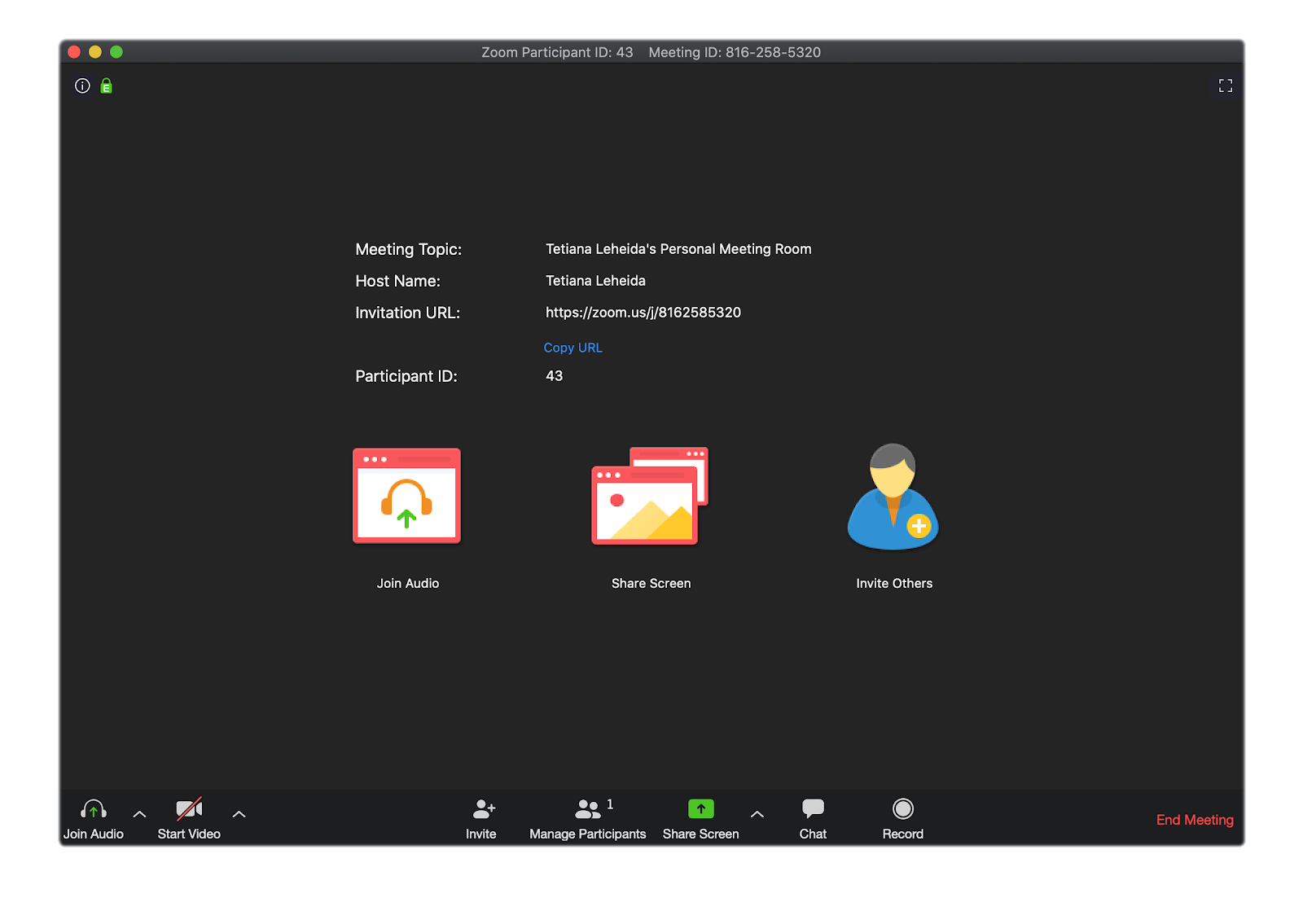 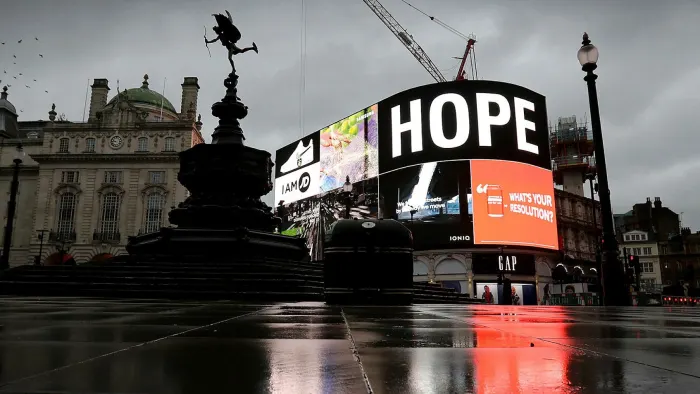 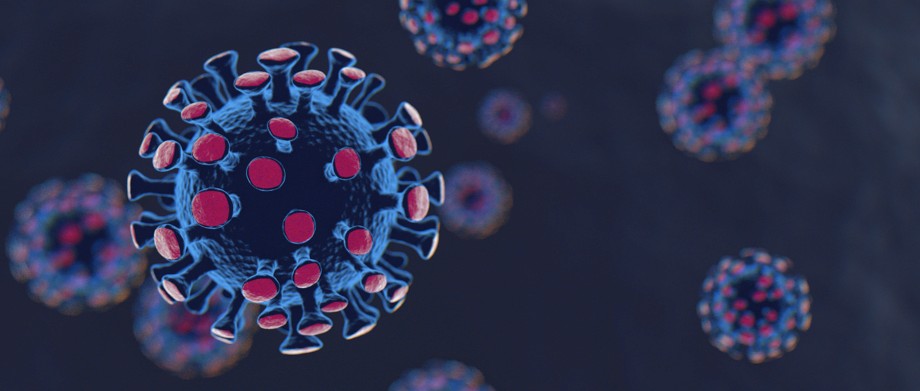 Stages of development
1
2
3
4
5
6
Design
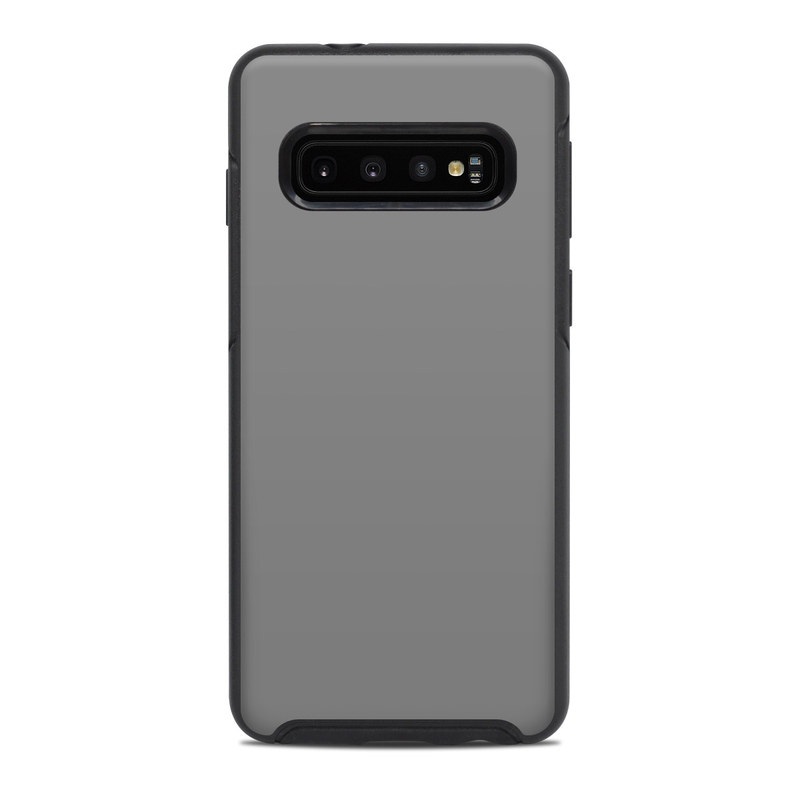 In this case, we have incorporated all the necessary features to ensure the best video conference
Outcome
We present you with…
The Conferencing Case
Lighting modes
Light switch
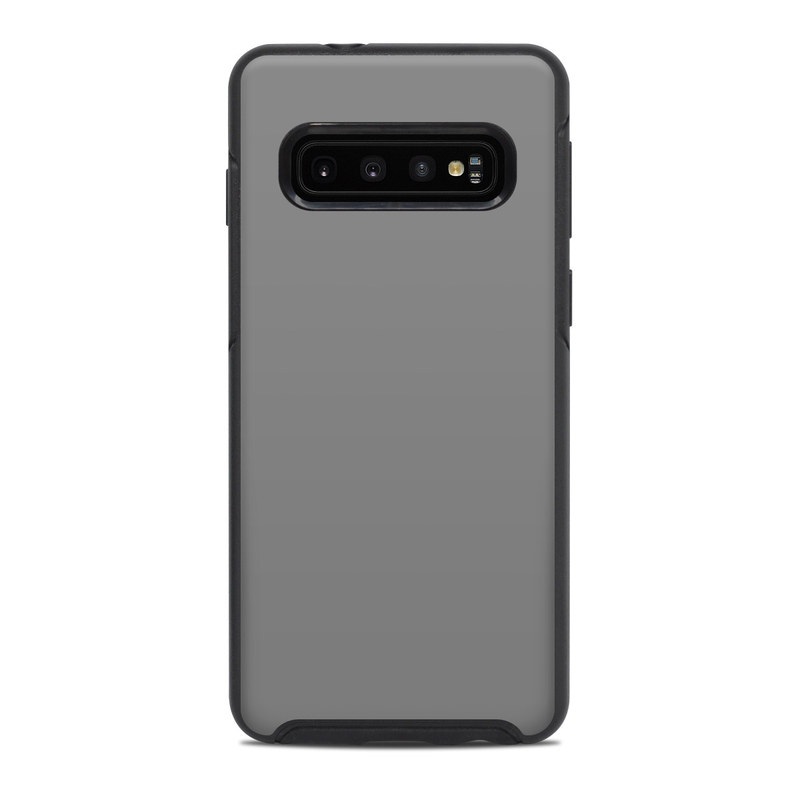 1
Case and phone charging point
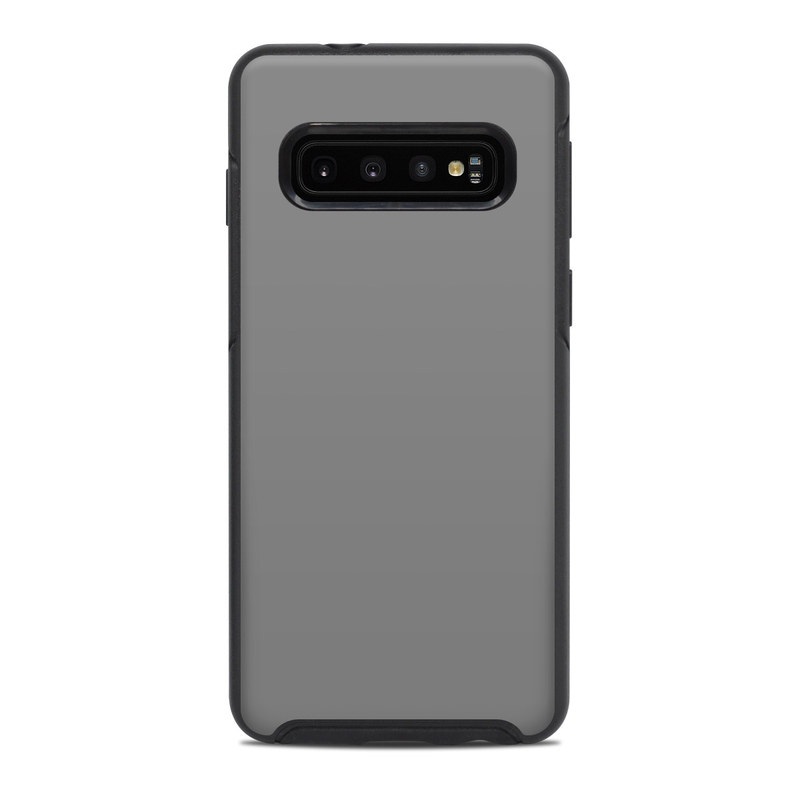 Back
2
Bottom
1
Retractable camera
1
2
3
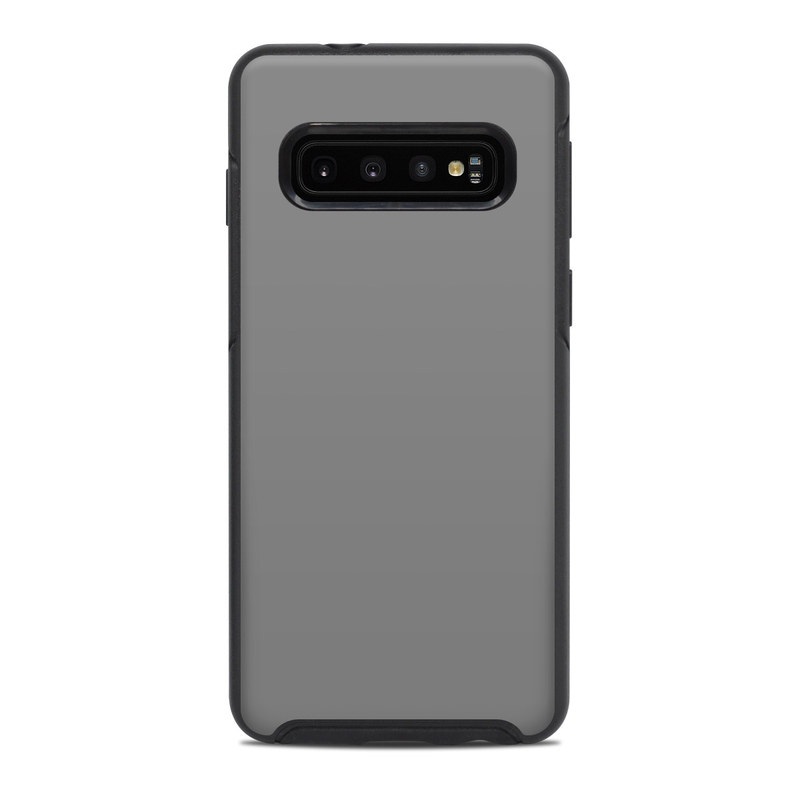 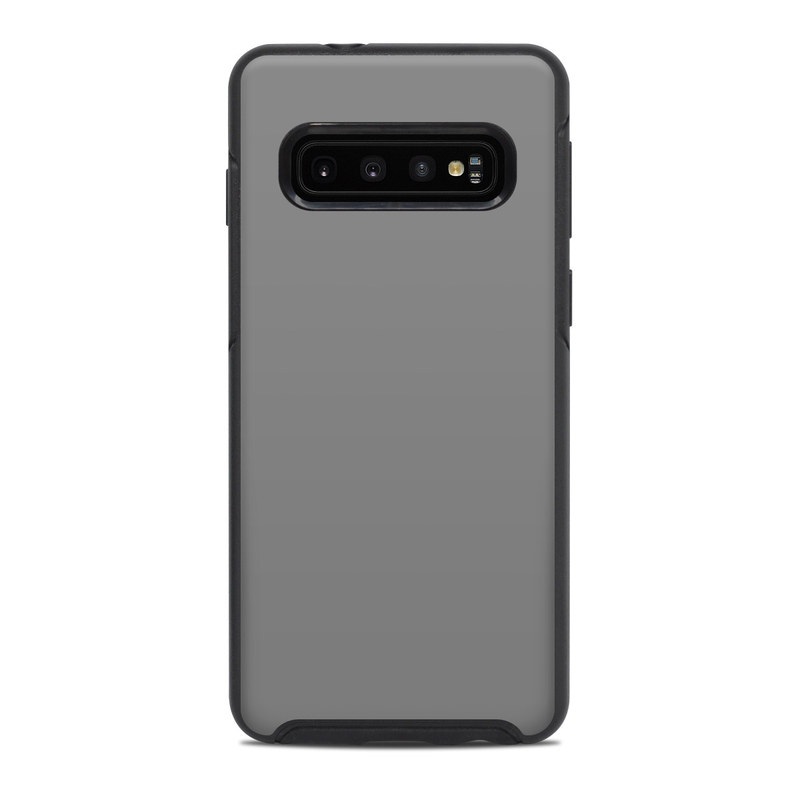 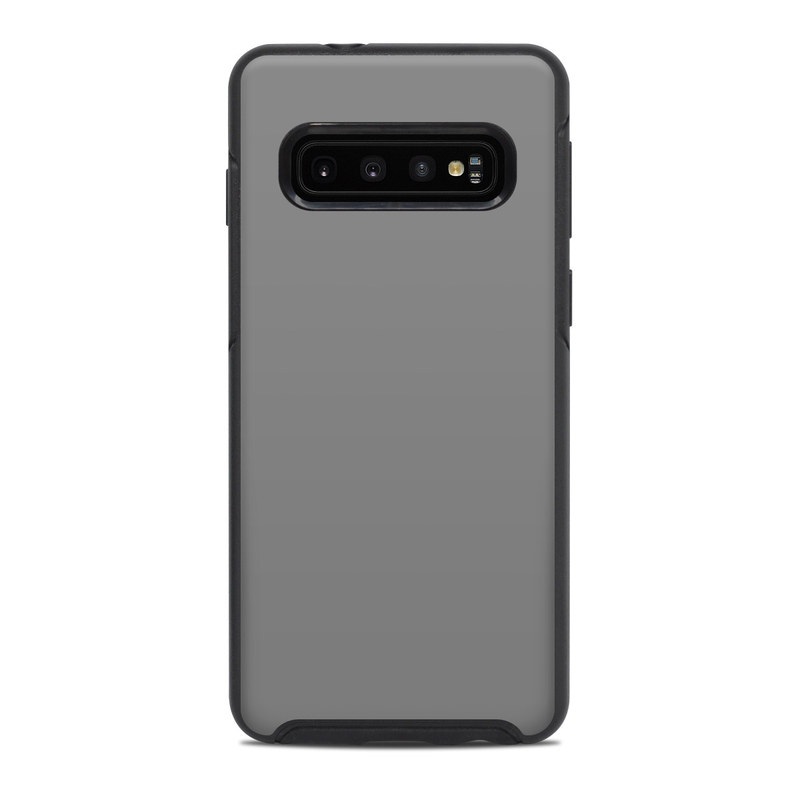 Retractable tripod
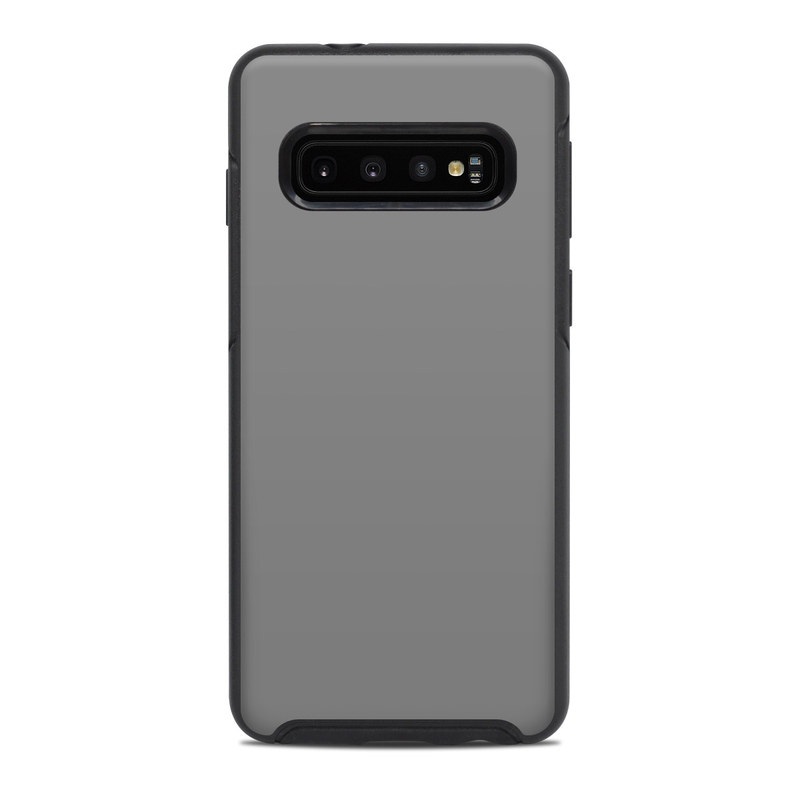 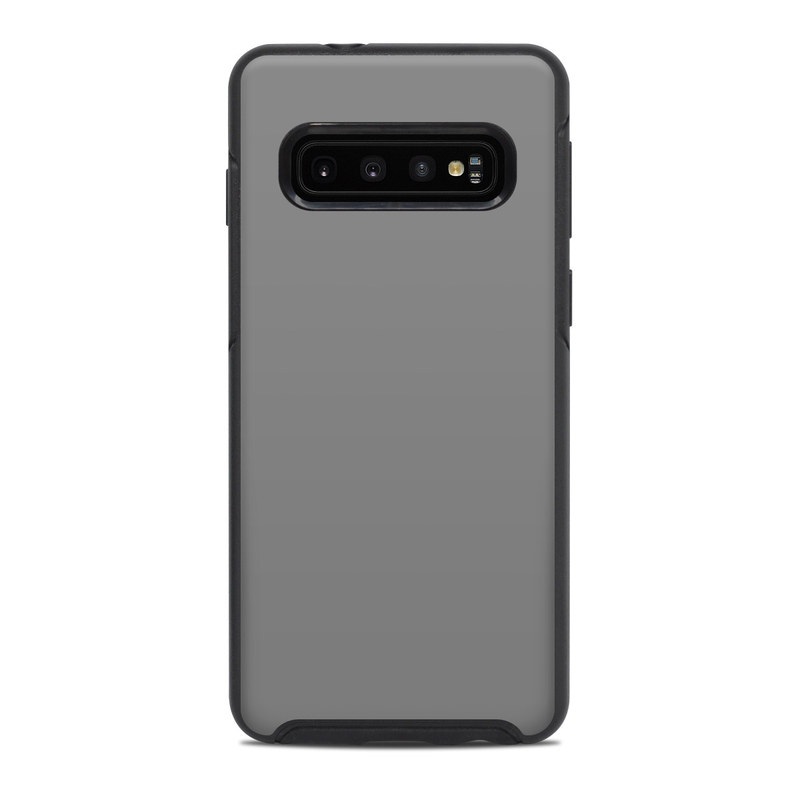 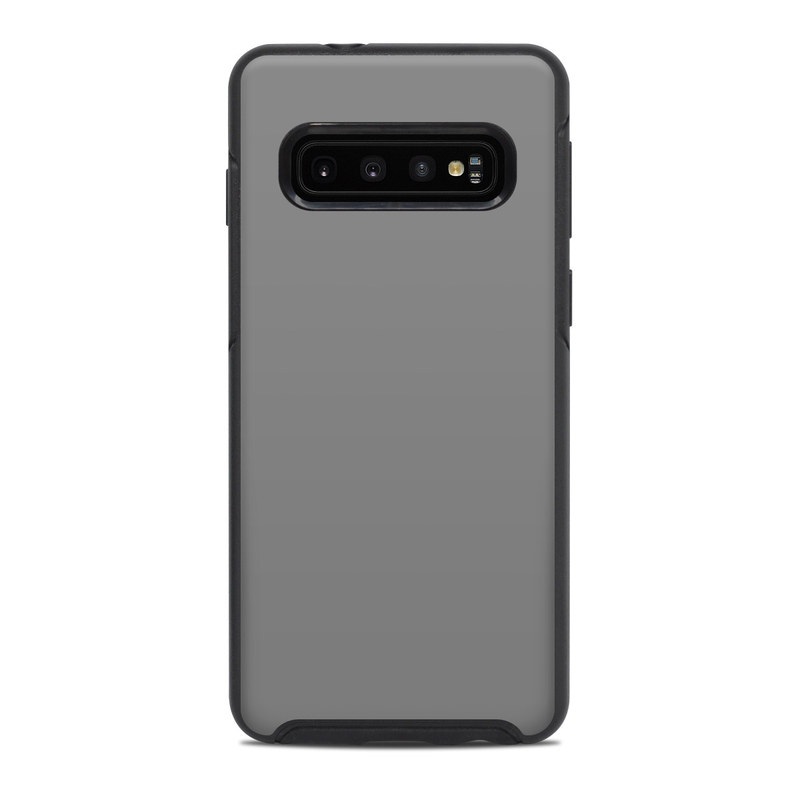 Retracted and folded away
Extended and unfolded
Sound Amplification
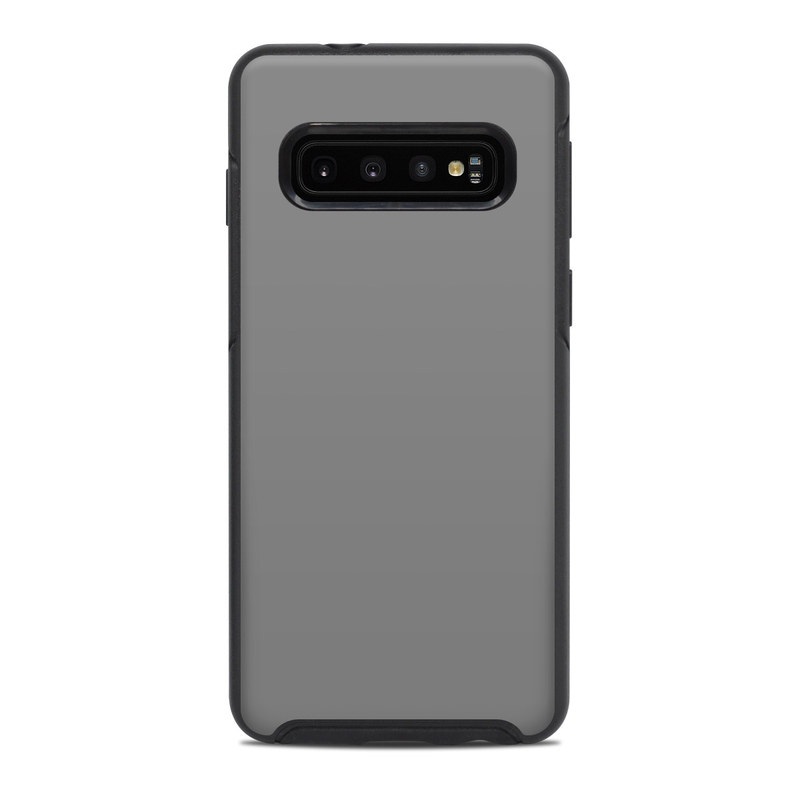 2
1
Final product
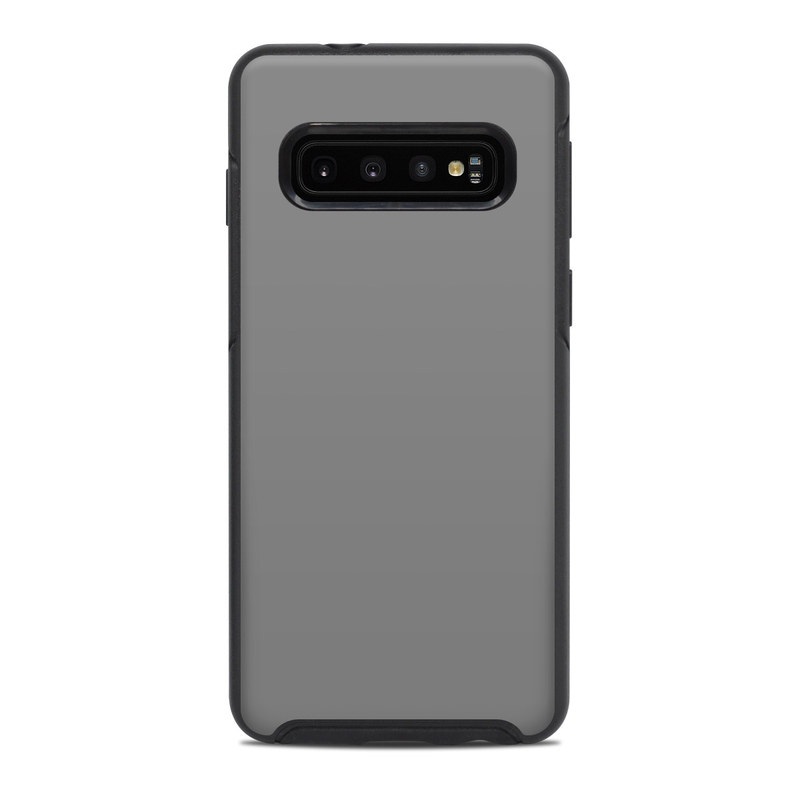 Front
Back